Бизнес-стратегия по развитию «ТУТКОФЕ»
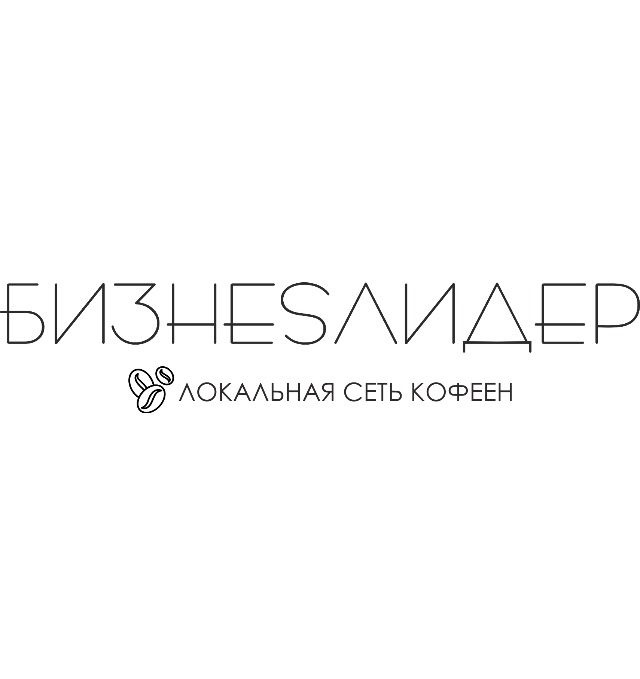 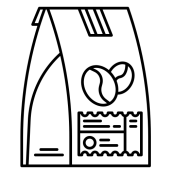 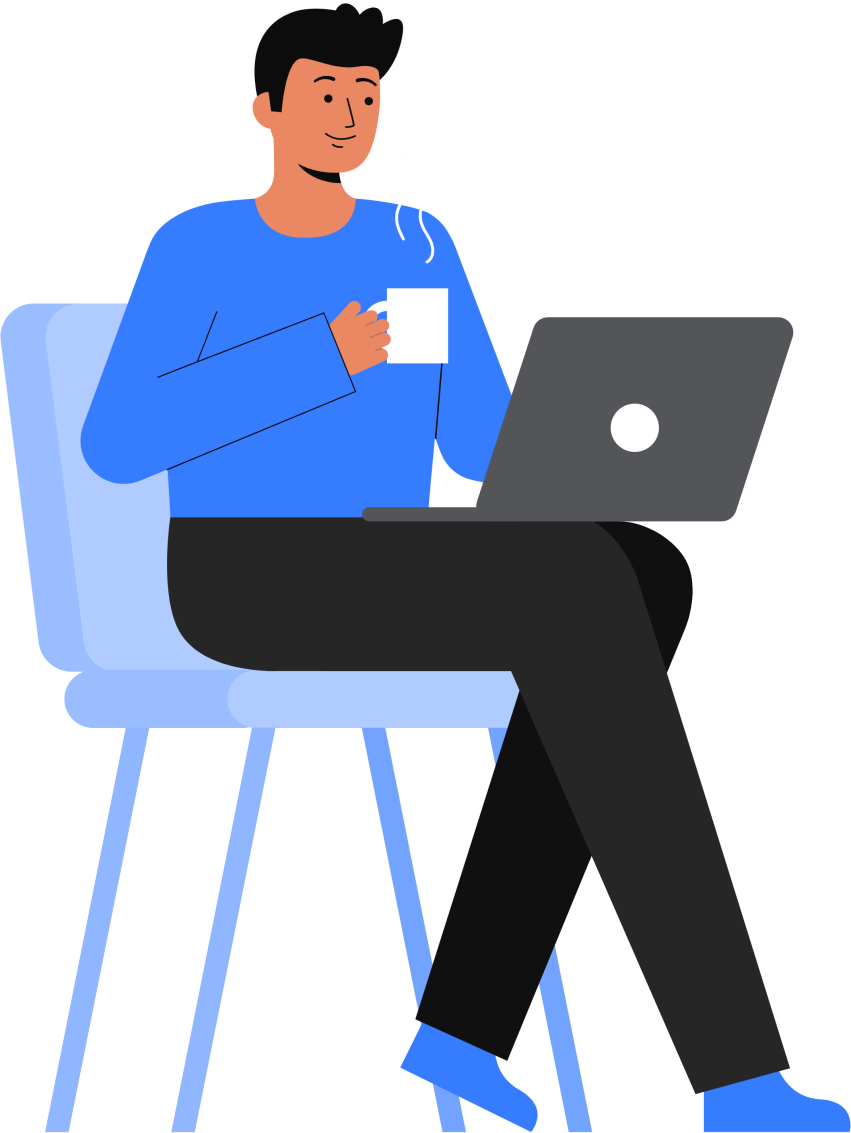 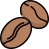 Заказная разработка
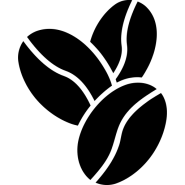 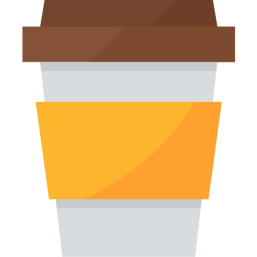 Заказчик
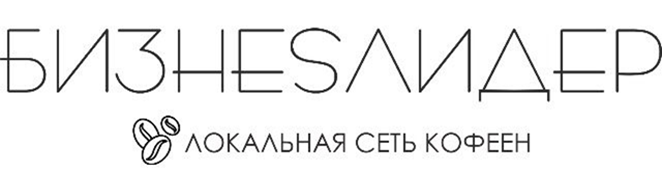 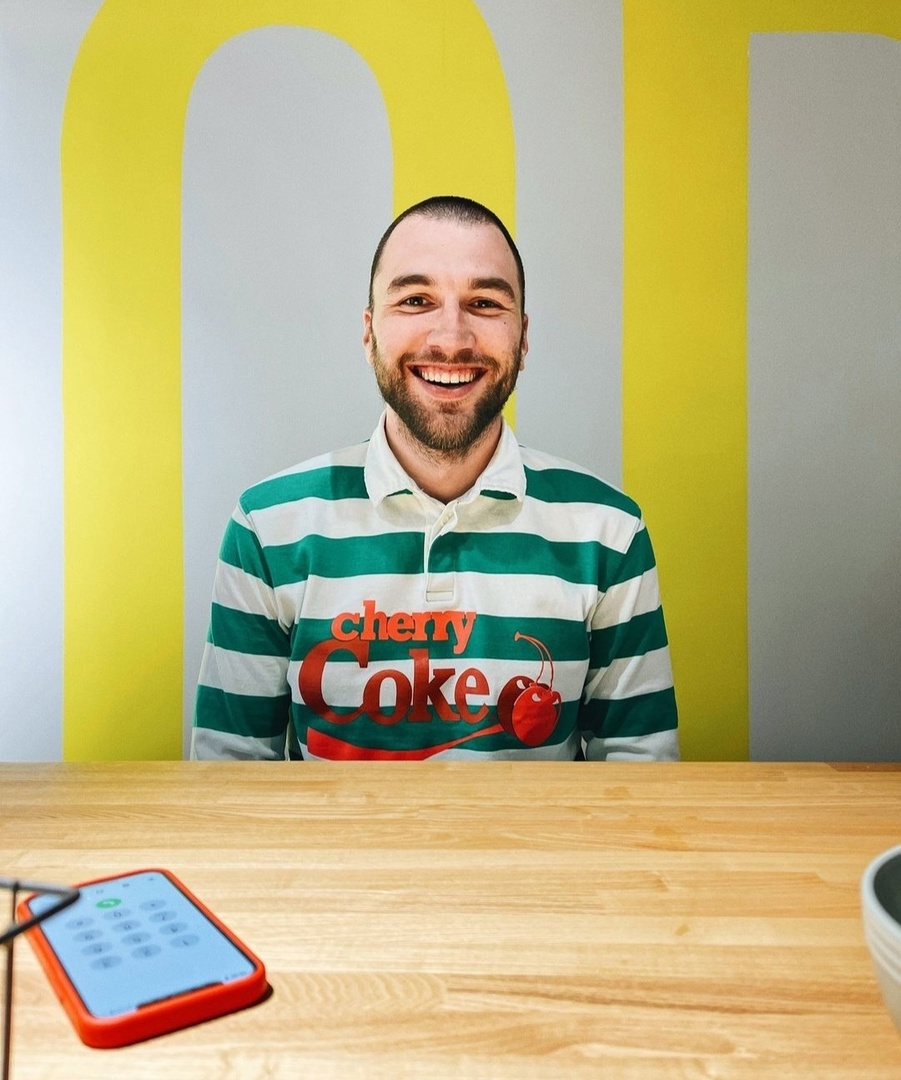 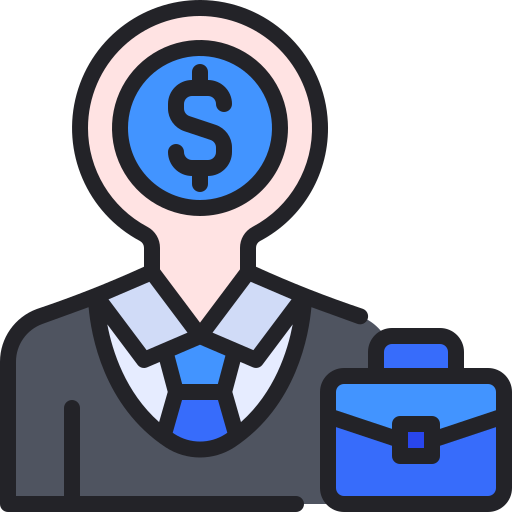 ИП Крицин Денис Петрович
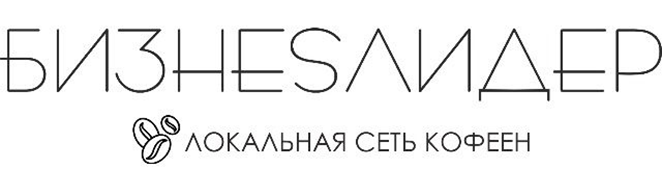 Пользователи:
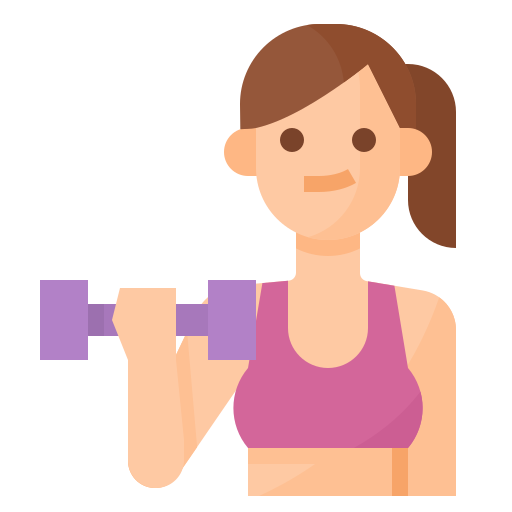 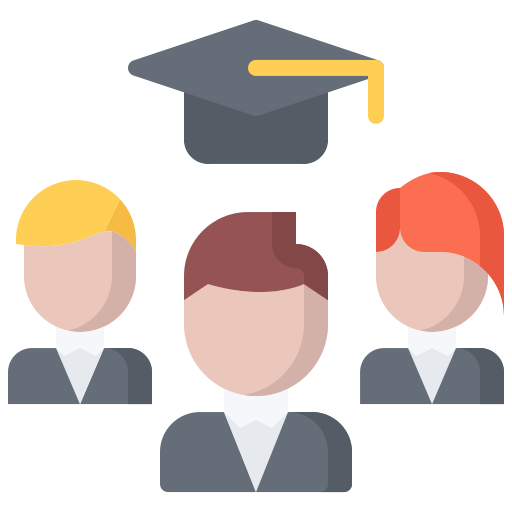 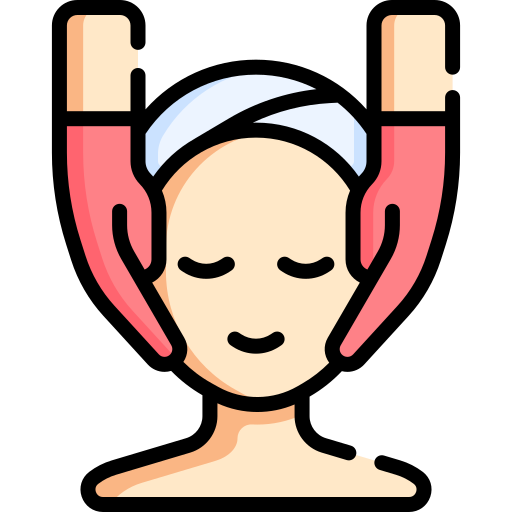 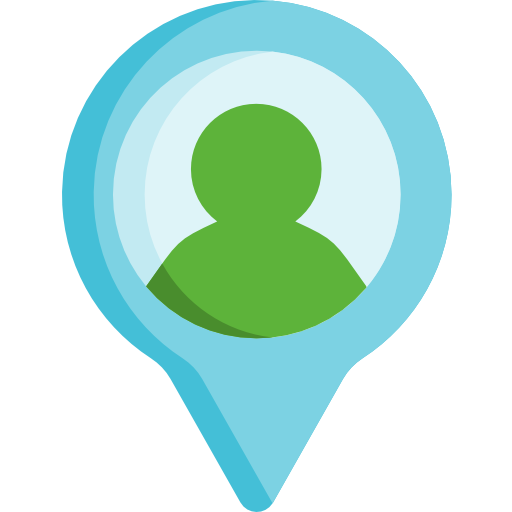 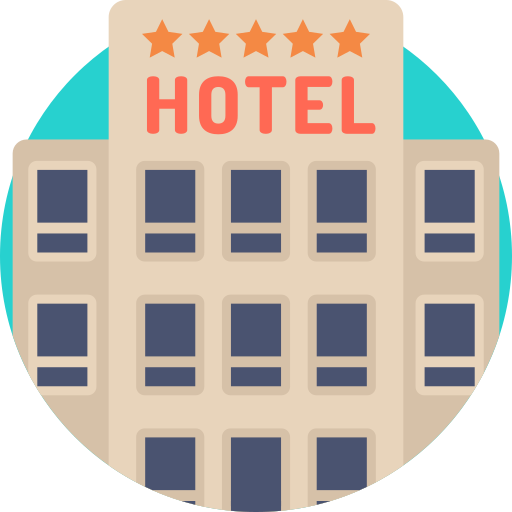 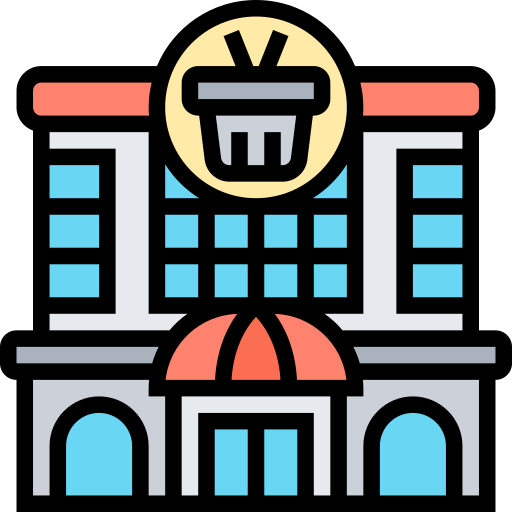 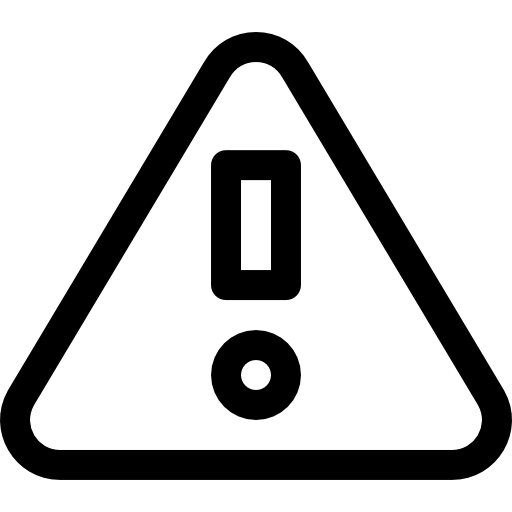 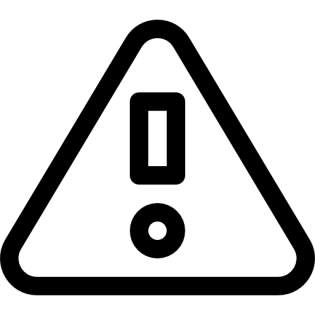 Проблемы ТУТКОФЕ:
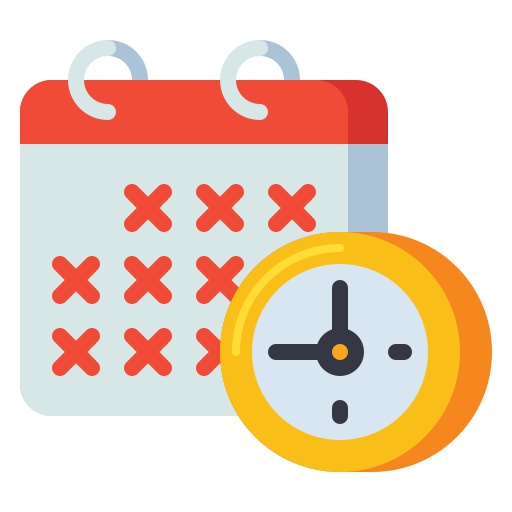 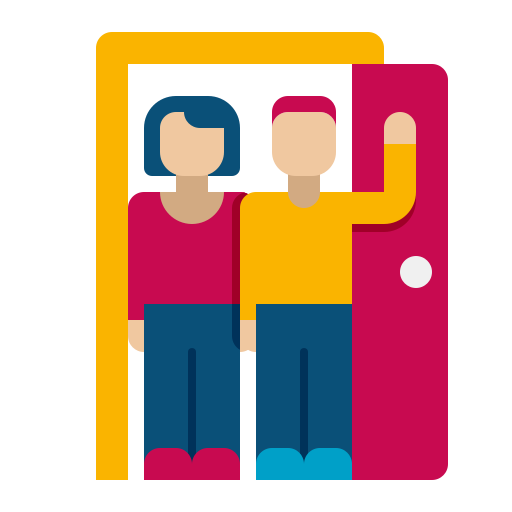 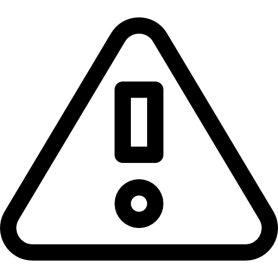 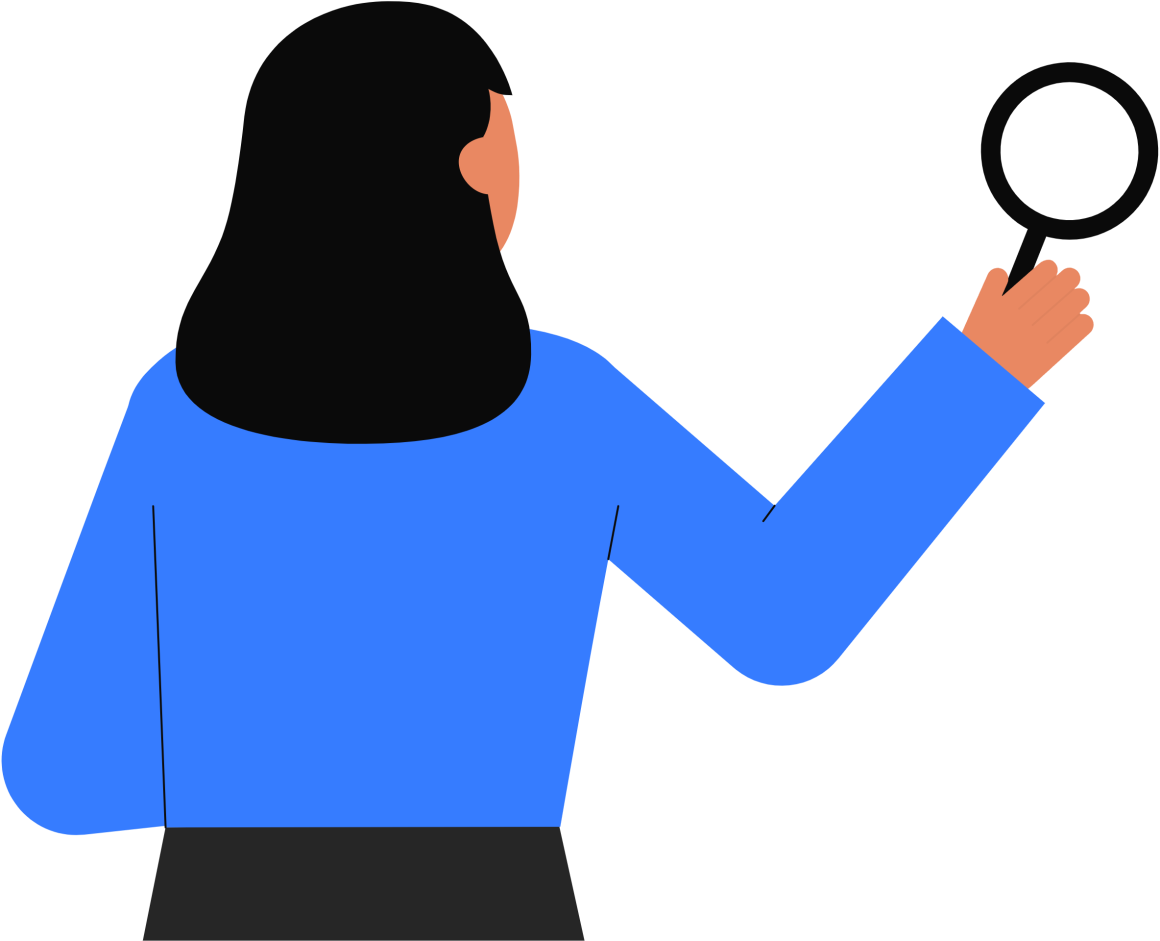 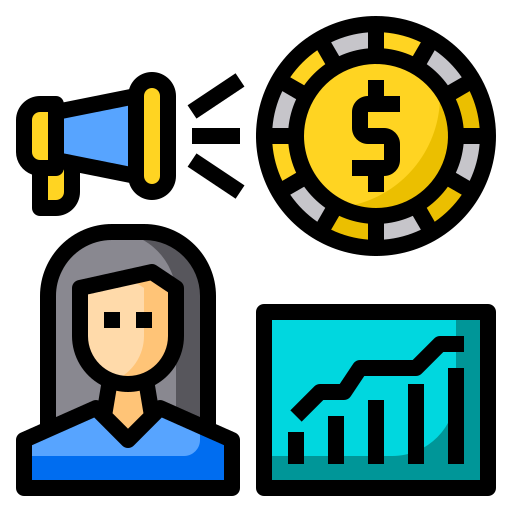 Проблемы клиента:
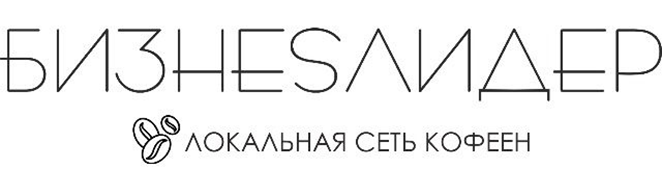 1
2
3
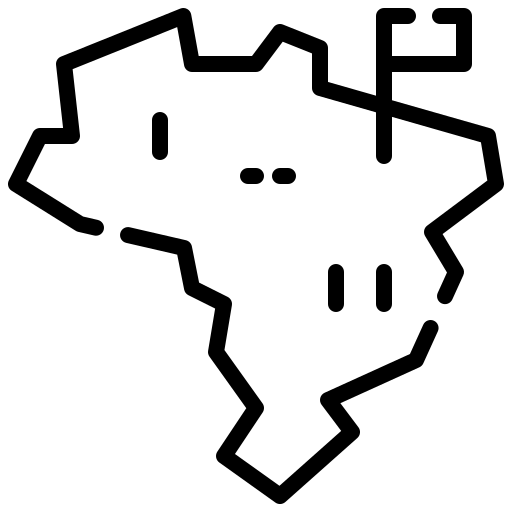 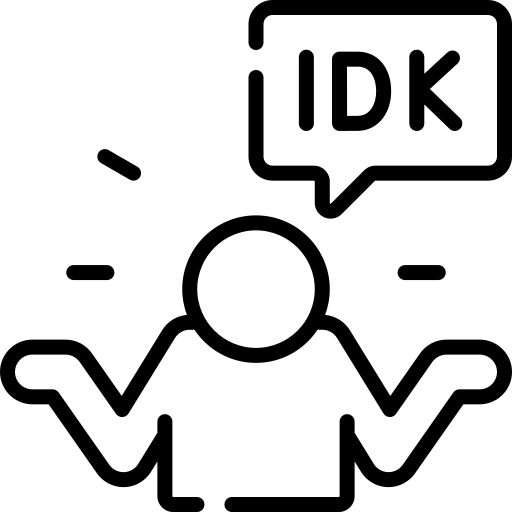 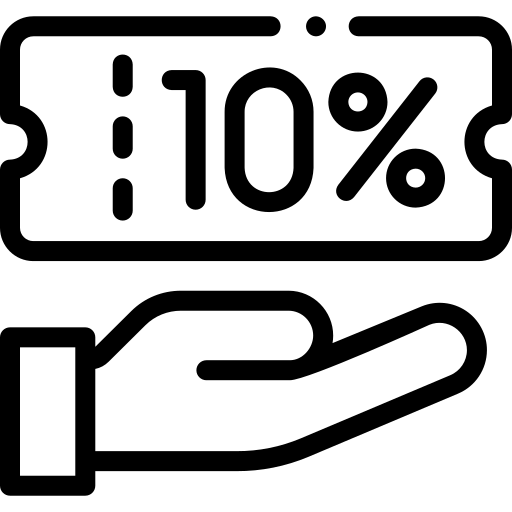 Наше решение проблем:
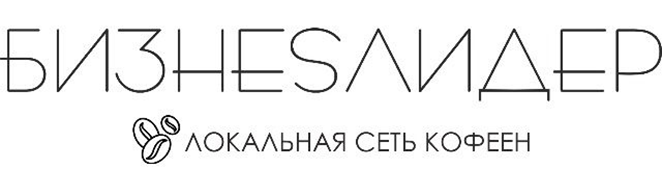 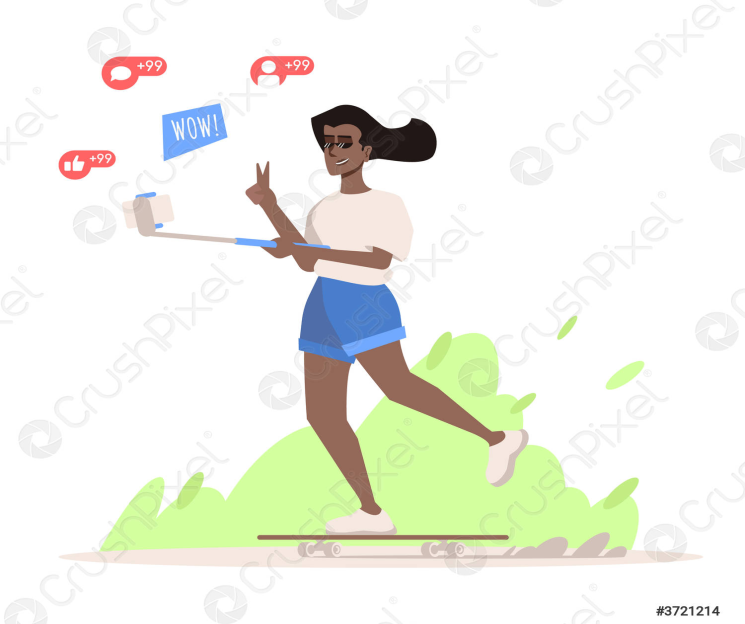 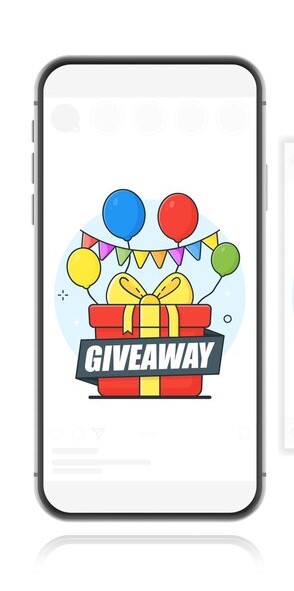 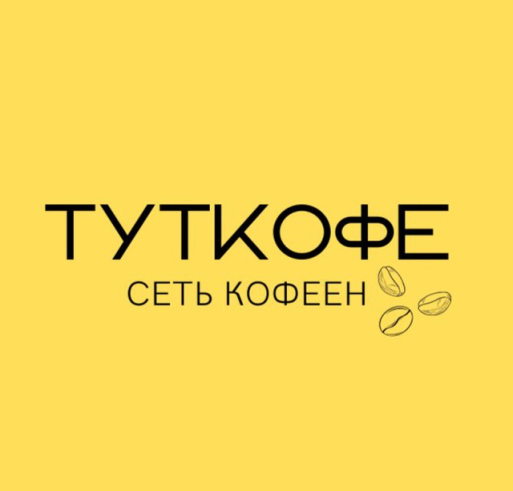 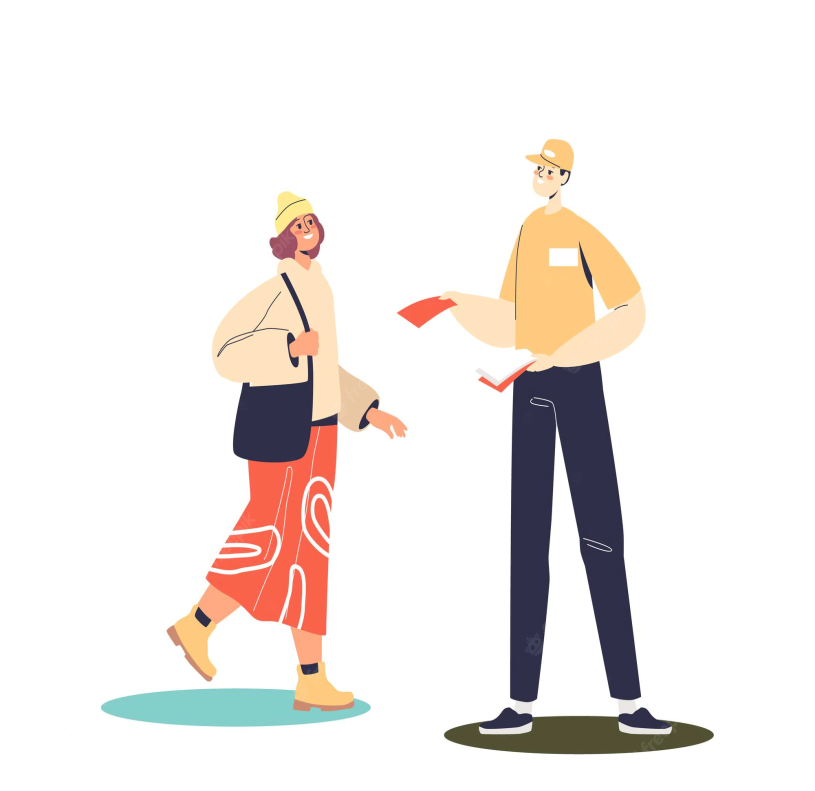 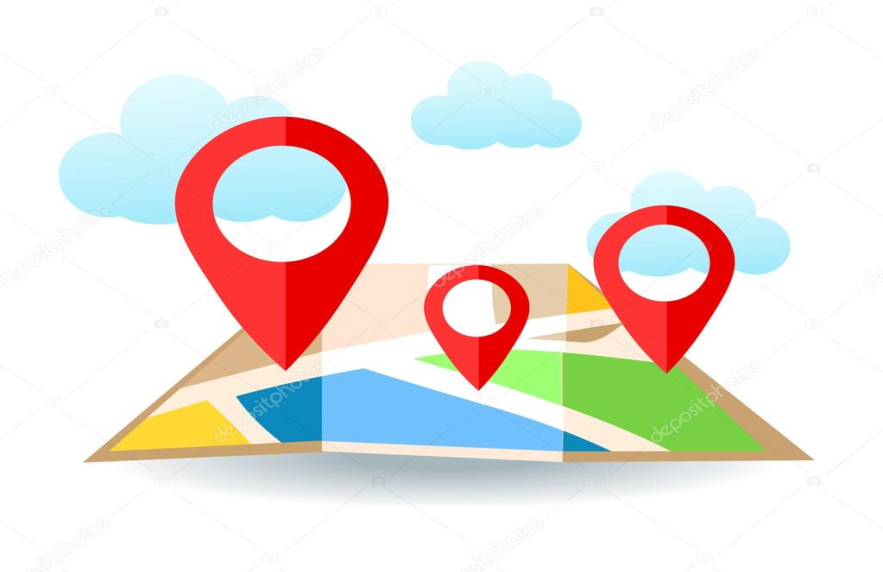 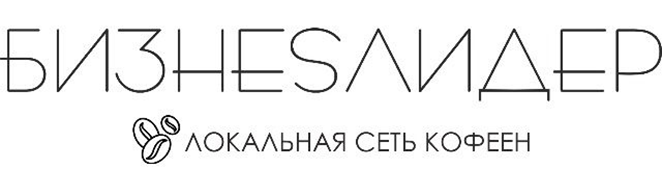 ЧЕМ МЫ ЗАНИМАЕМСЯ:
Анализ инфраструктуры
Увеличение среднего чека
Повышение осведомленности о деятельности кофейни
Разработка новой рекламной кампании
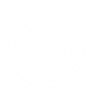 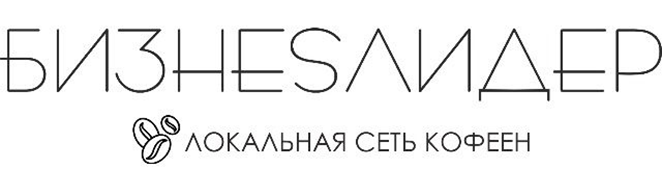 Рынок и бизнес-модель
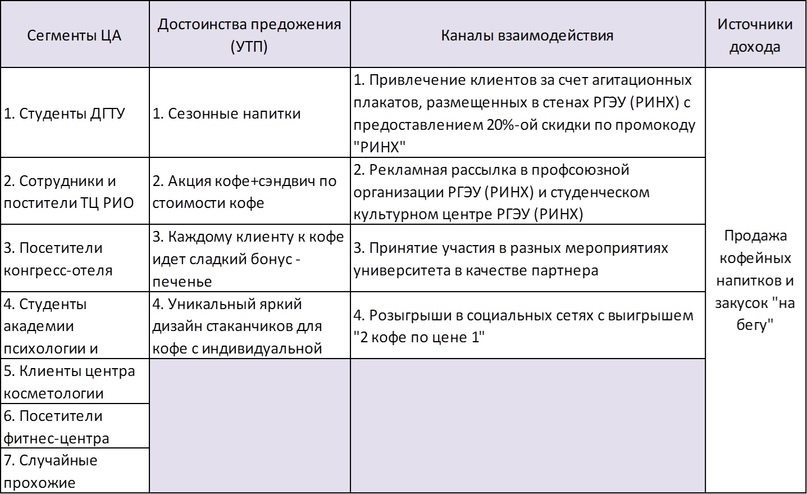 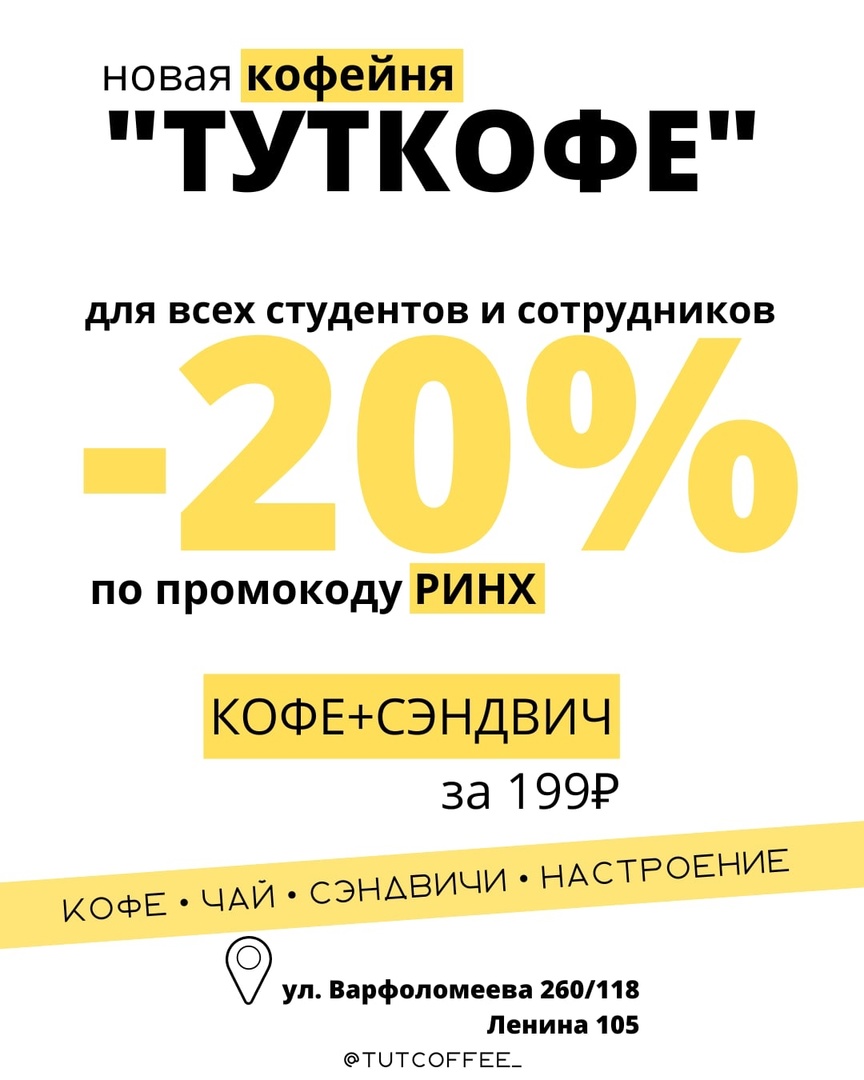 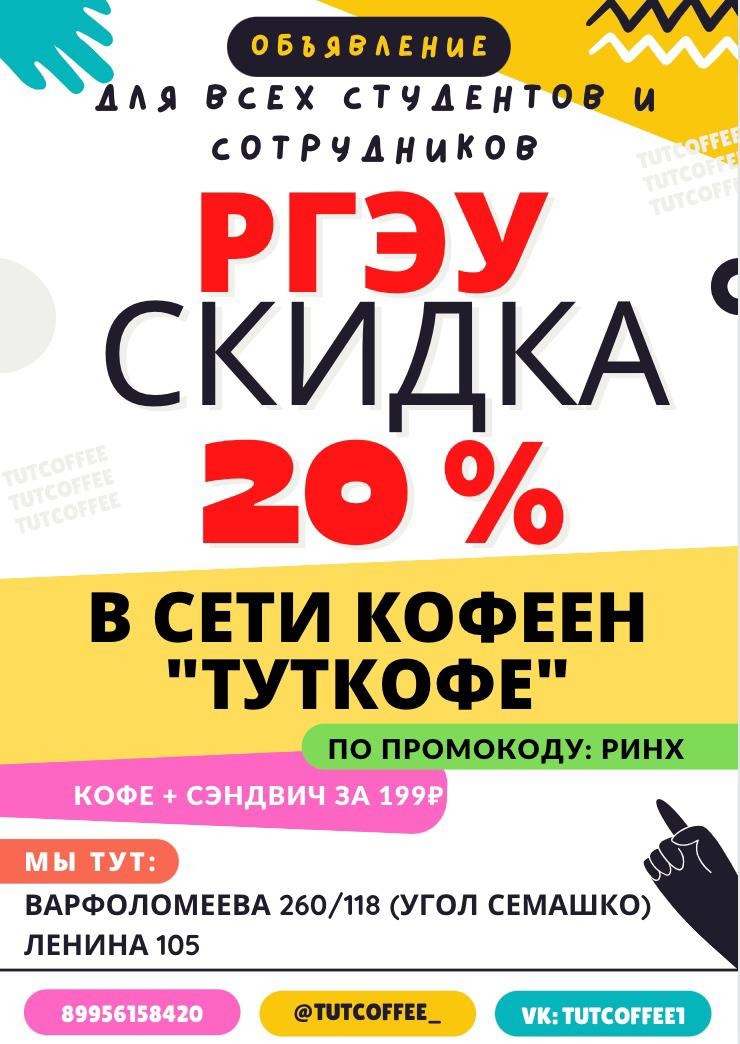 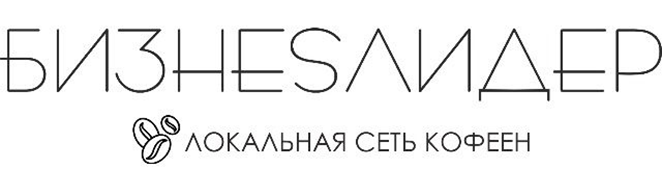 Юнит-экономика
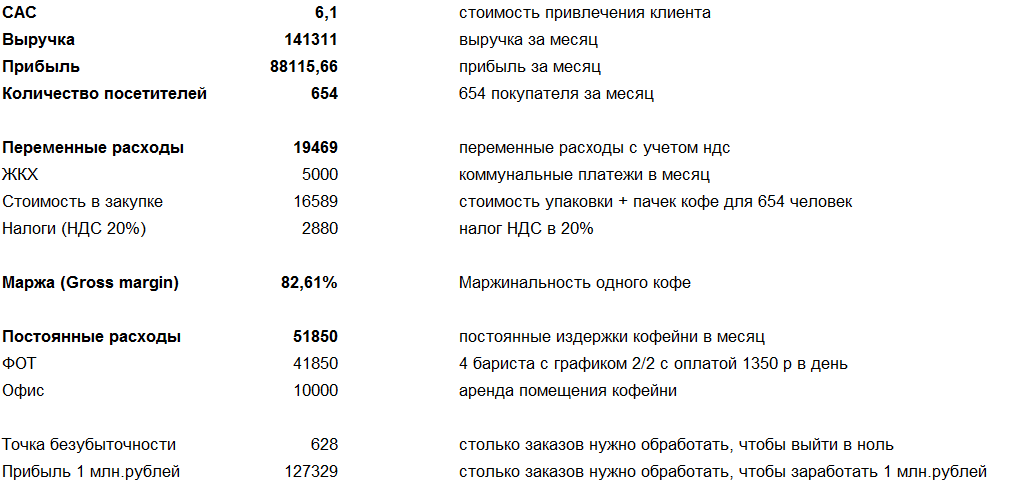 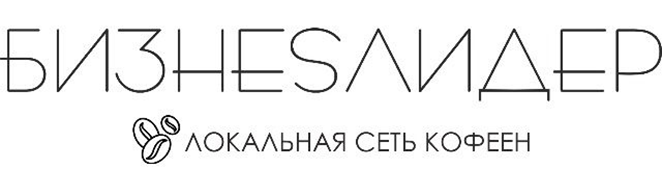 План реализации проекта на 2023 год
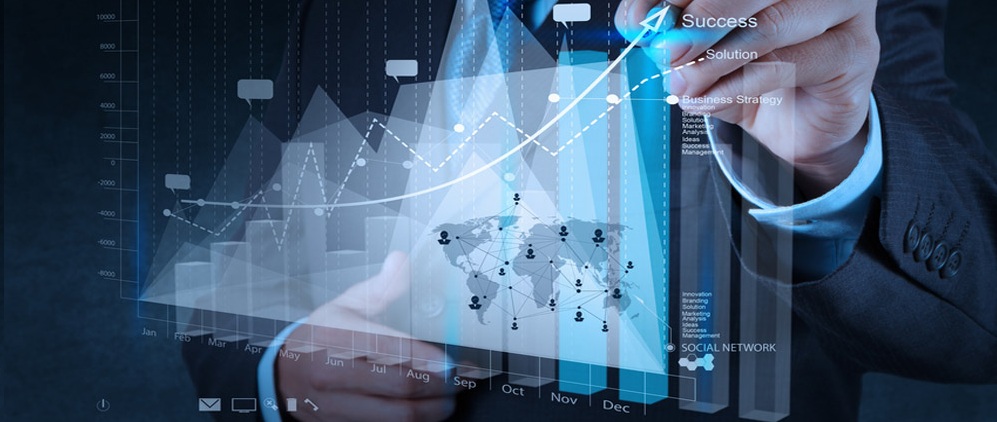 Риски
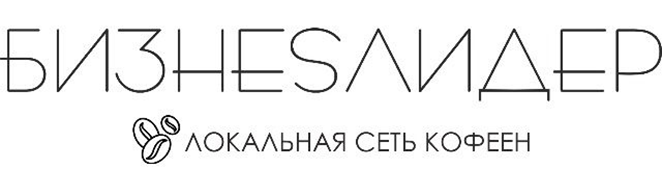 №
Название
Уровень
Тип риска
Действия по предотвращению риска
1
Низкий поток клиентов
высокий
внутренний
Активная маркетинговая компания, продвижение за счет рекламы
2
Рост конкуренции в городе
высокий
внешний
Удобное расположение, наличие уникальных предложений
3
Увеличение цен на сырье
средний
внешний
Закупка больших партий сырья, увеличение запасов
4
Риск потери доверя в связи с ухудшением качества, сервиса
низкий
внутренний
Контроль за работой сотрудников, установление мотивации. Контроль за качеством сырья
5
Снижению общего уровня покупательской способности
средний
внешний
снизить свои цены
6
Выход из строя оборудования
низкий
внутренний
Контроль за исправностью оборудования. Своевременный тех.осмотр
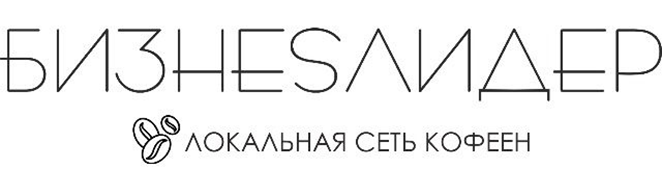 Команда проекта:
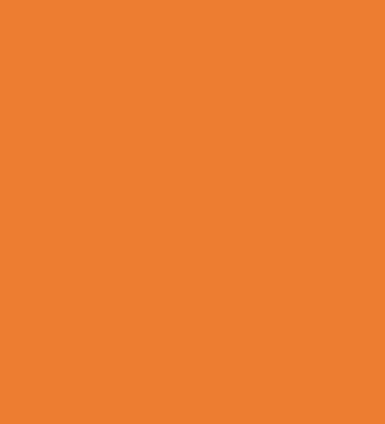 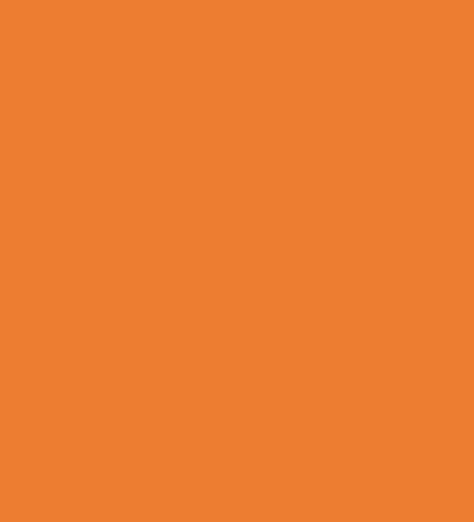 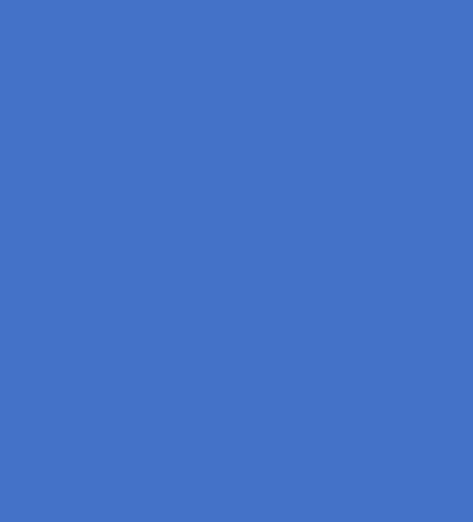 Наставник: Багирян Варвара Александровна
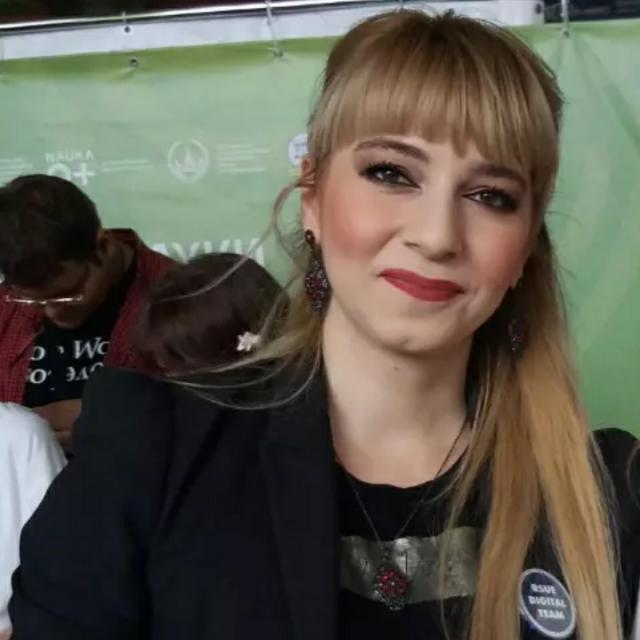 Студентка фЭиФ Мандрыка Полина
Студентка фЭиФ Коробкина Мария
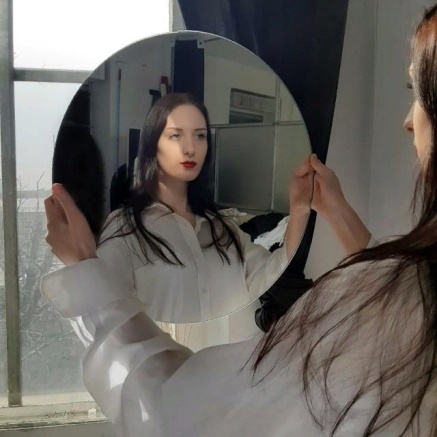 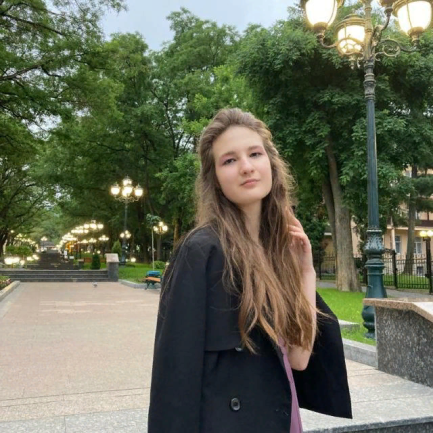 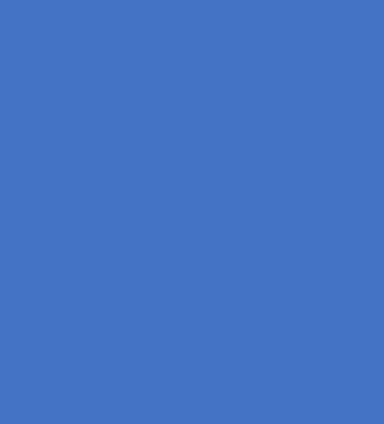 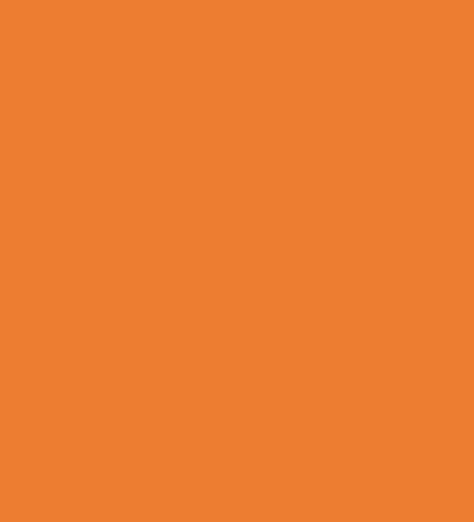 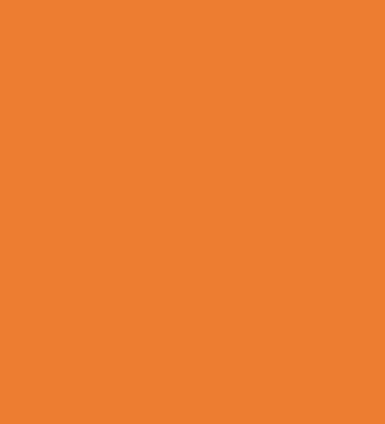 Студентка фМиП Костромина Ольга
Лидер: студентка фМиП Машталап Юлия Сергеевна
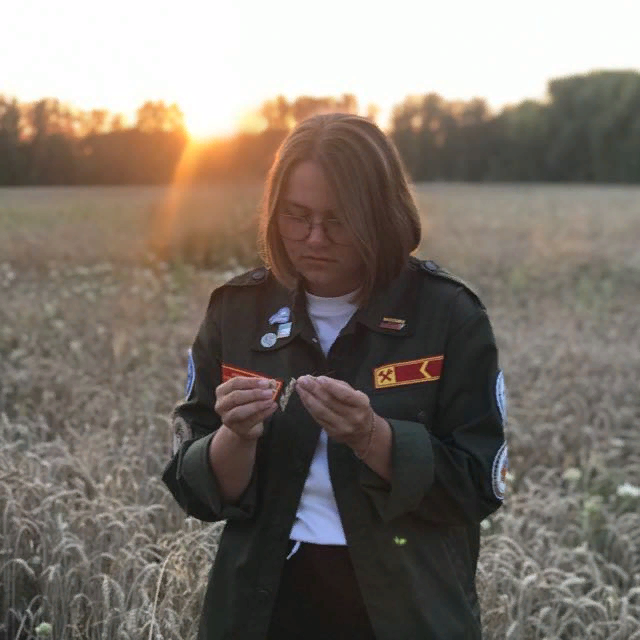 Студентка фМиП Голикова София
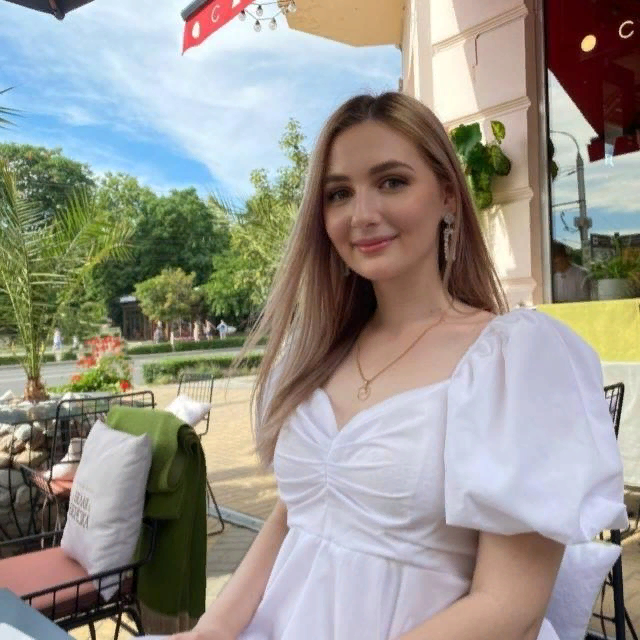 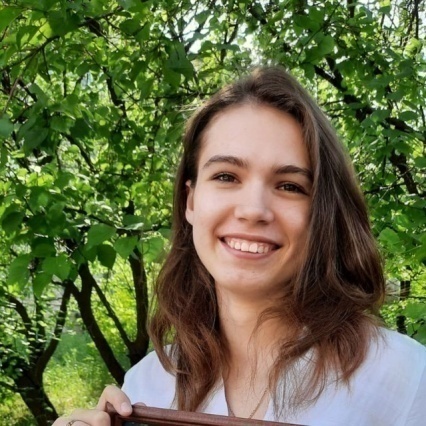